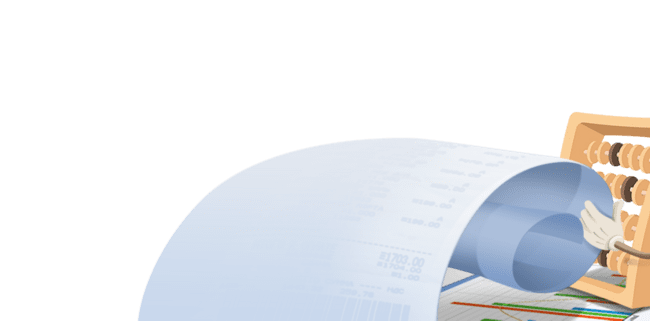 Муниципальное автономное дошкольное образовательное учреждение 
«Детский сад «Улыбка» п. Малиновский»
Из опыта работы 
МАДОУ «Детский сад «Улыбка»
«Формирование основ финансовой грамотности посредством игровой деятельности дошкольников»

Автор: Афанасьева Наталья Владимировна, воспитатель
2023г
Финансовая грамотность — особое качество, формируемое у людей с самого раннего возраста, показывающее умение человека зарабатывать деньги и грамотно ими распоряжаться.
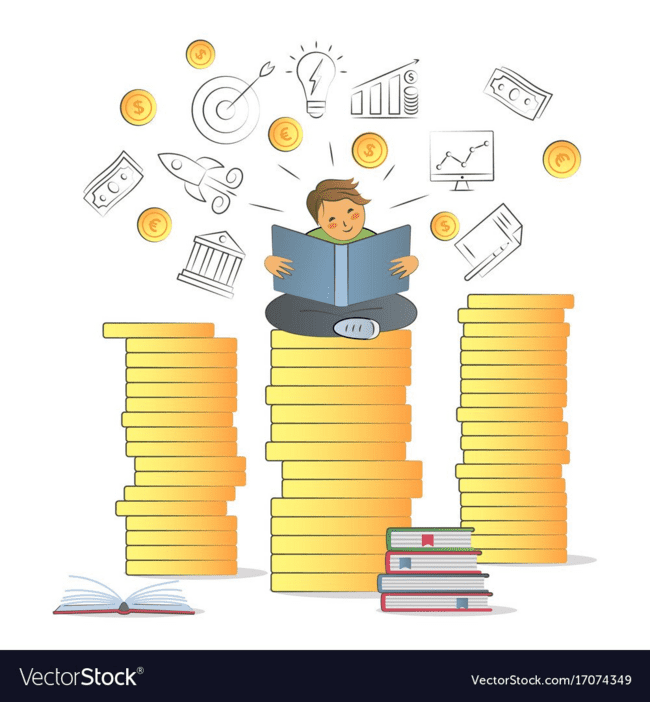 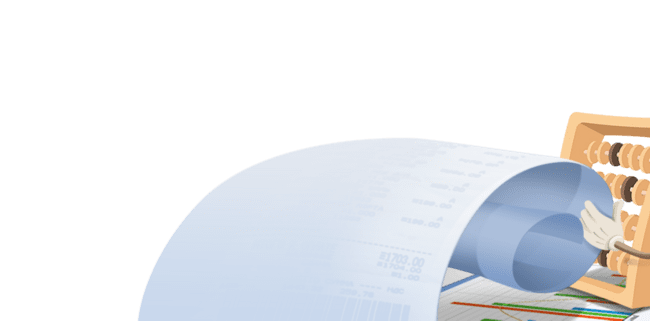 Неоспорима актуальность элементарного экономического образования детей дошкольного возраста
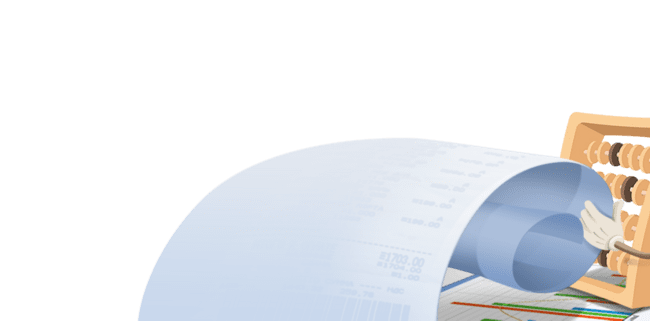 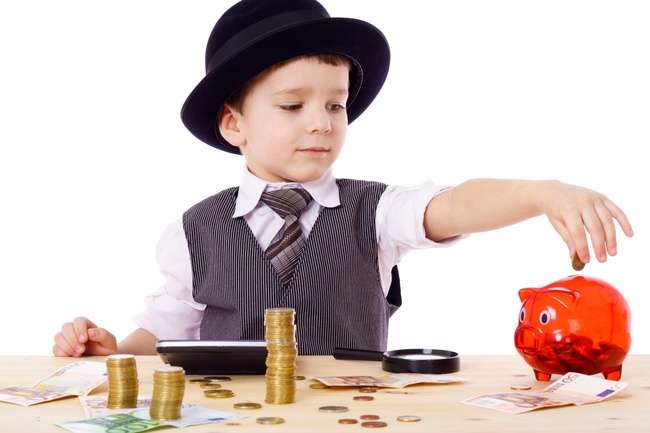 У педагогов возникает вопрос?
Как объяснить детям интересно и понятно что такое финансовая грамотность
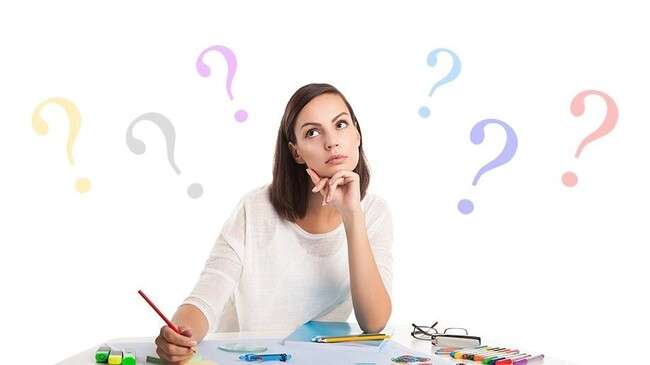 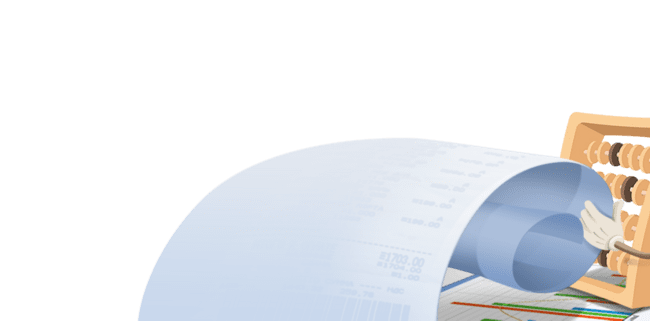 Настольно-печатные игры
.
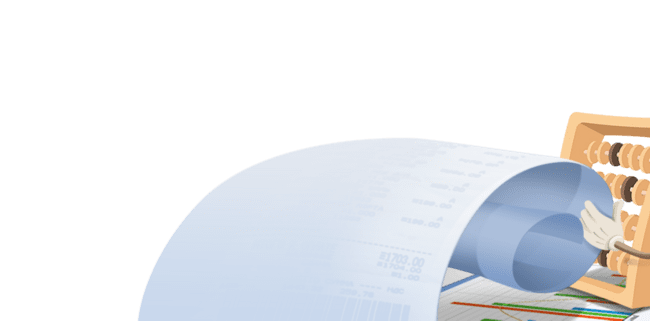 Разновидности дидактических игр «Магазин»
.
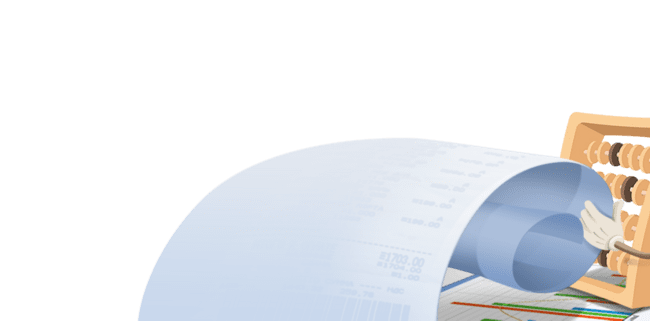 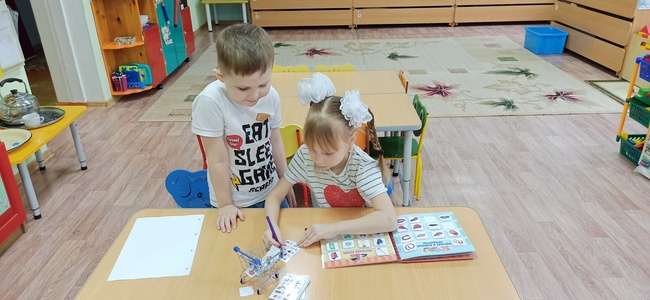 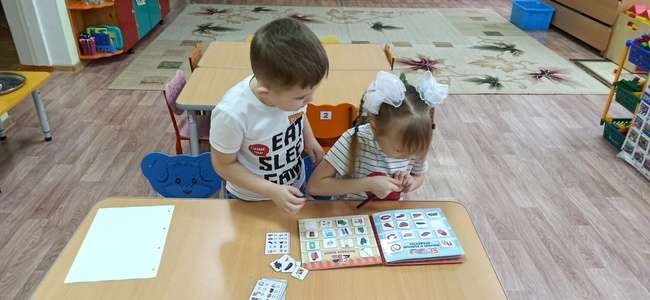 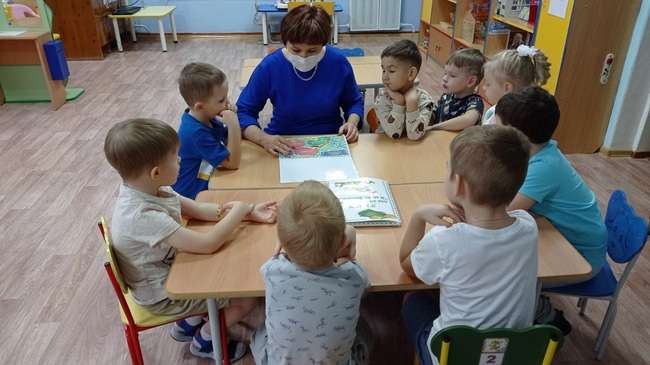 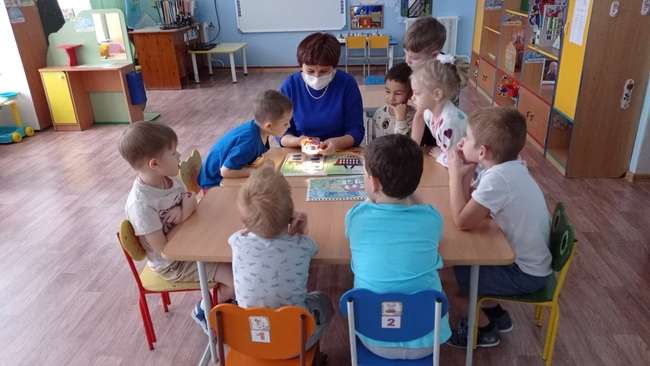 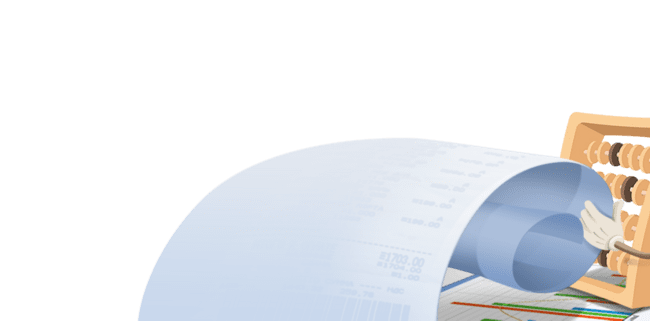 «Магазин продуктов»
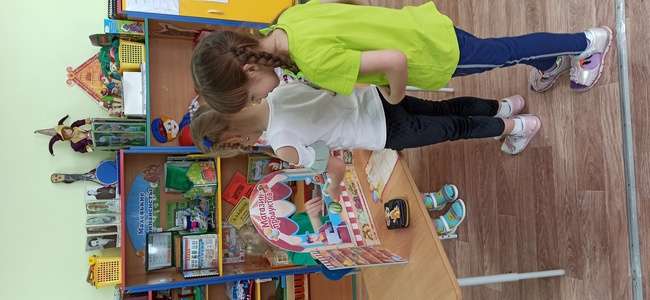 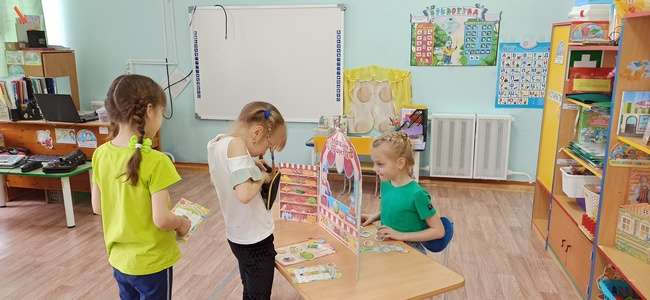 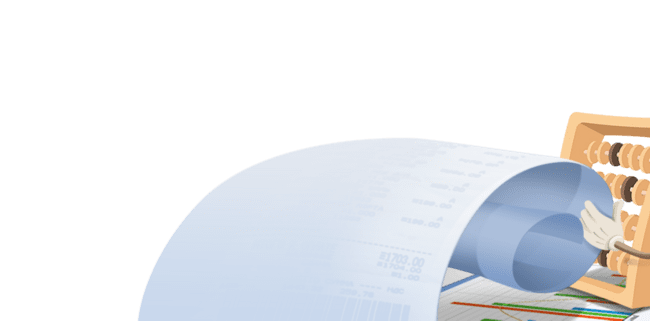 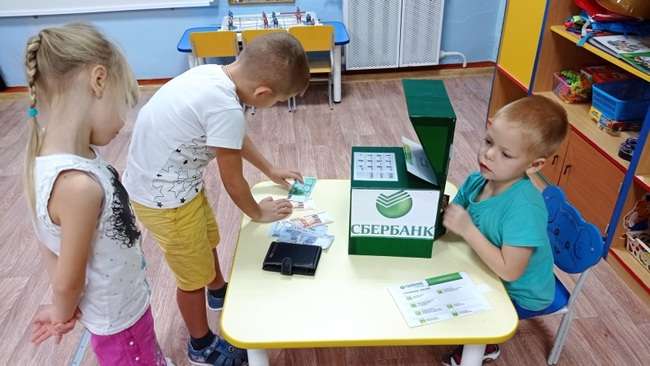 «Банкомат»
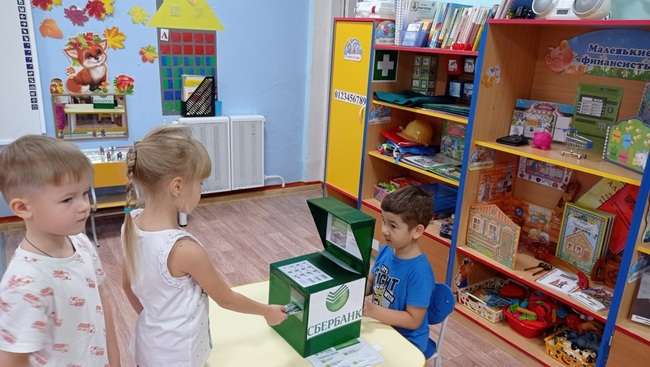 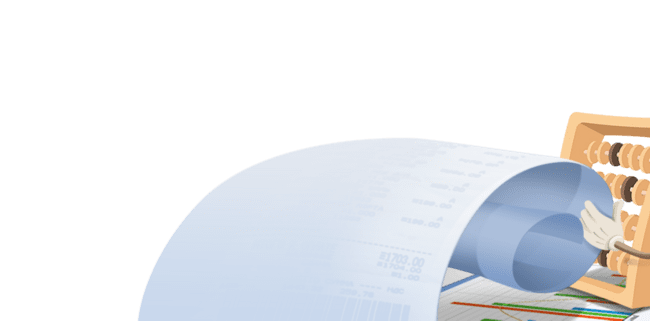 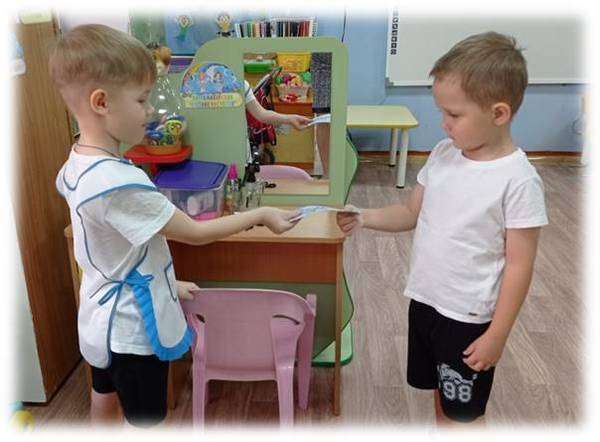 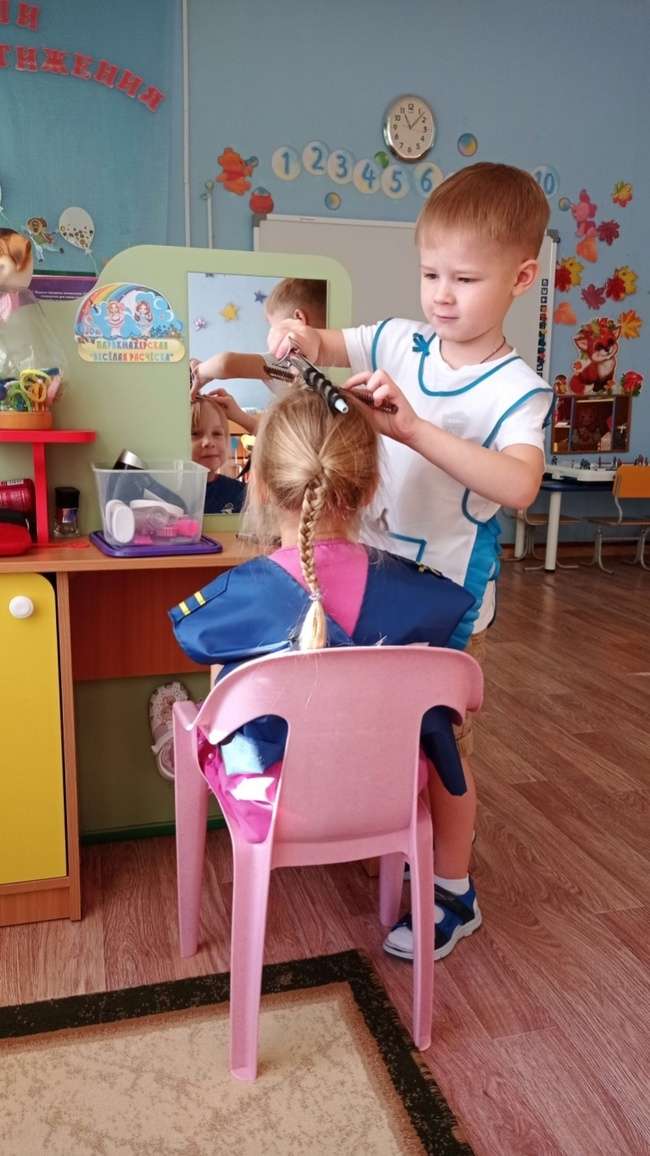 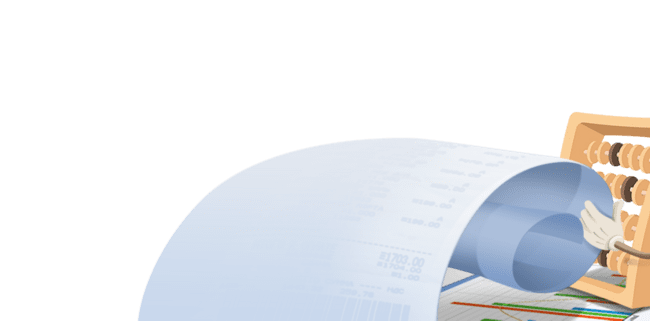 «Парикмахерская»
Игра «Моё Кафе»
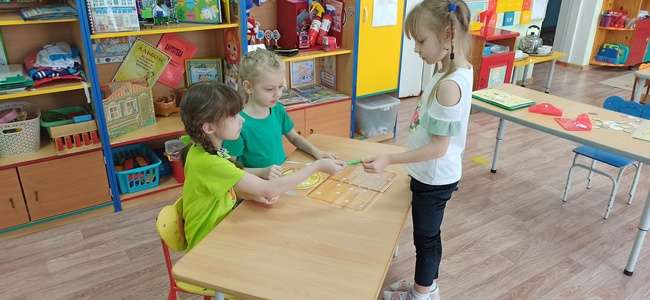 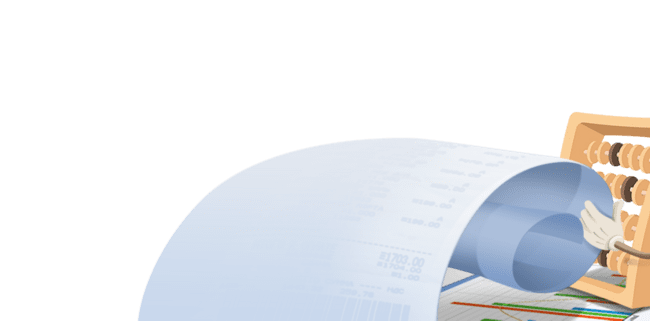 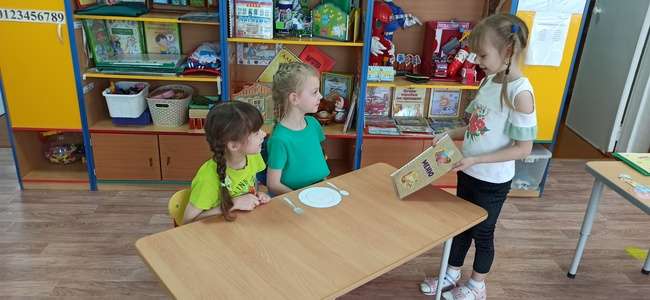 Лэпбук  «В мире финансов»
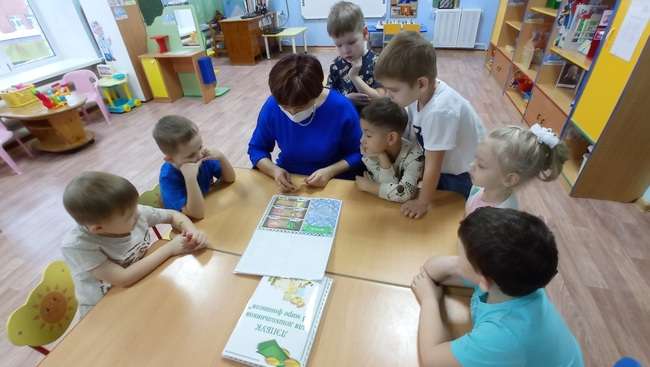 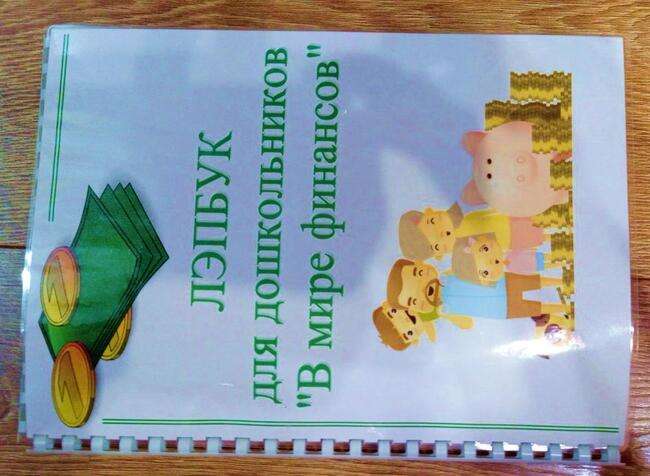 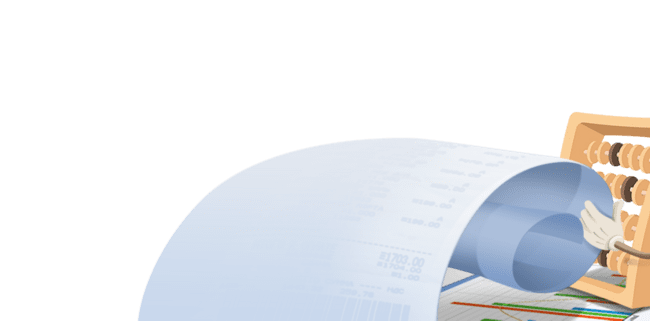 Лэпбук  «Юные экономисты»
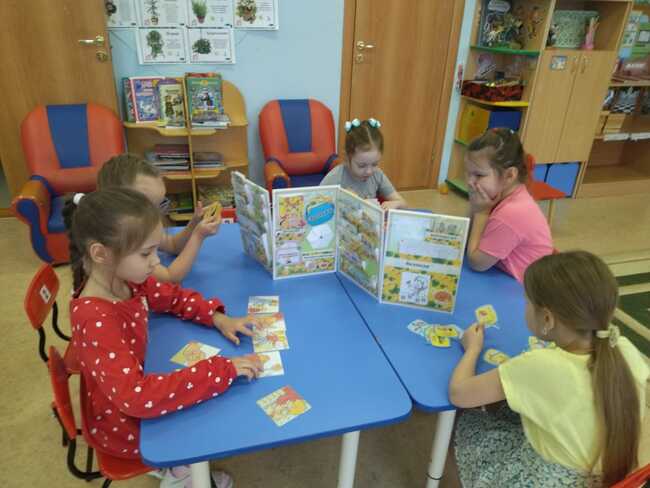 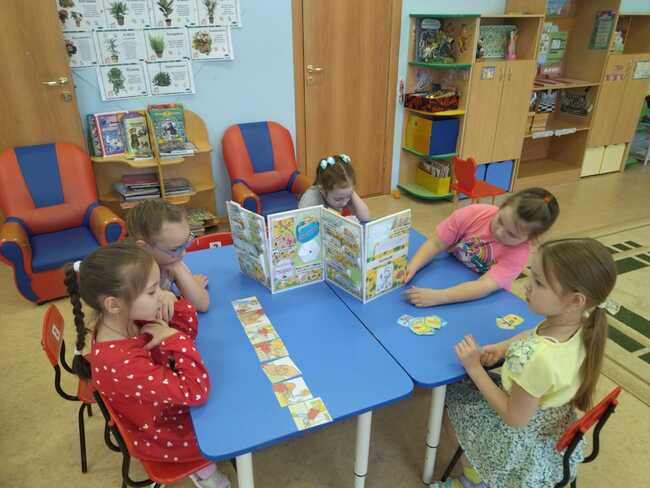 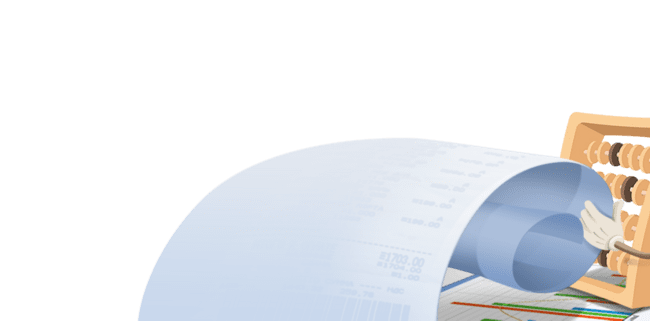 Квест - игра «Разумные траты сказочных героев»
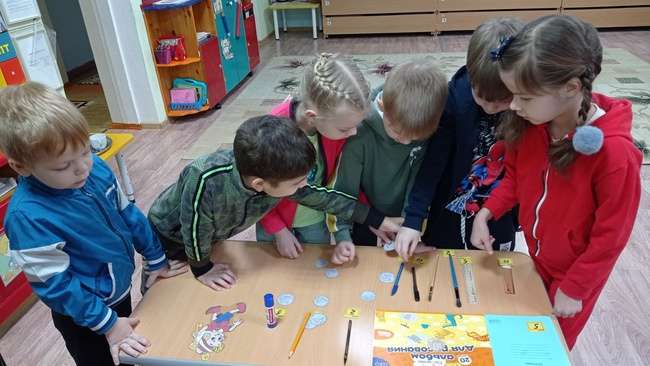 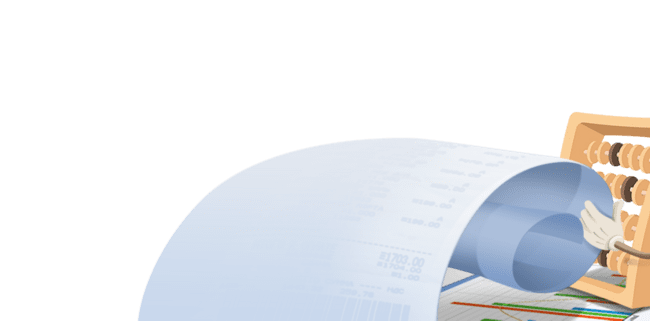 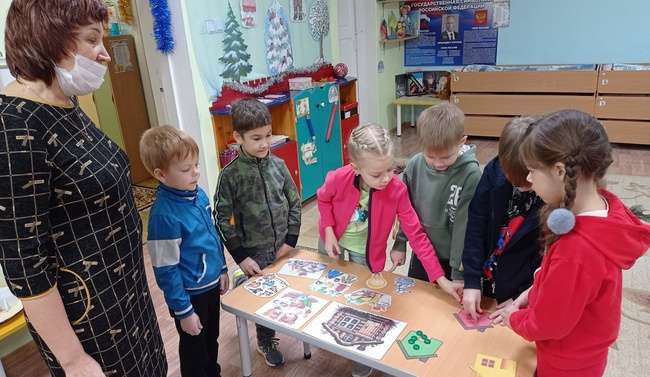 Дидактические игры
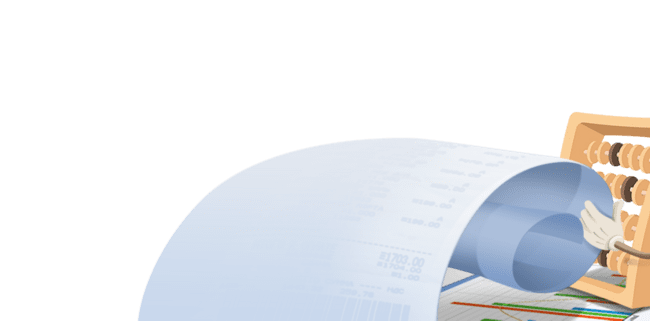 Дидактические игры
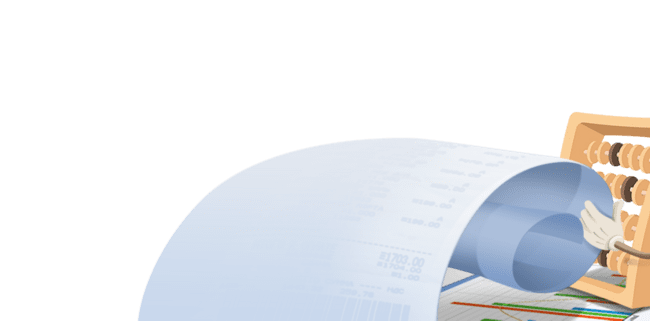 Игра для развития финансовой грамотности у дошкольников является эффективным педагогическим средством, обеспечивающим формирование представлений об основных экономических категориях
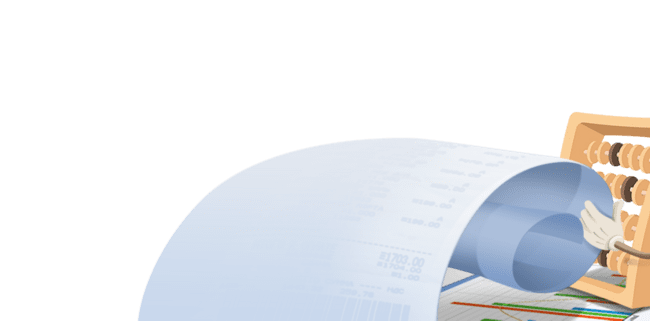 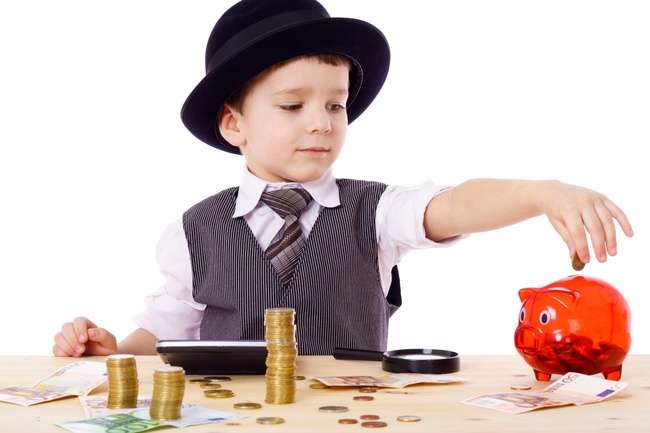 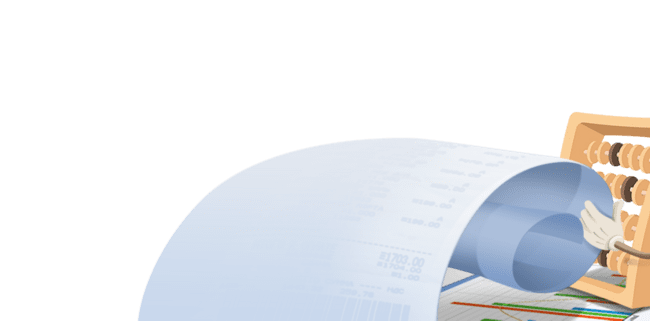 Спасибо за внимание